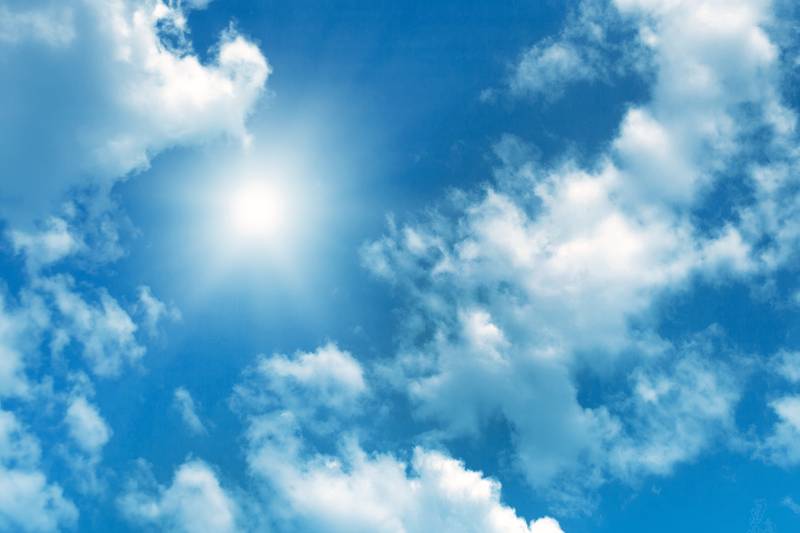 Министерство общего и профессионального образования Ростовской области
Муниципальное бюджетное образовательное учреждение 
Средняя общеобразовательной школа №1 г. Азова
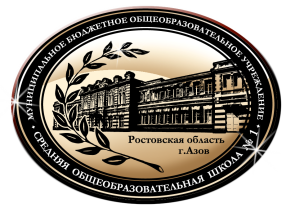 Конституция – мои права и обязанности
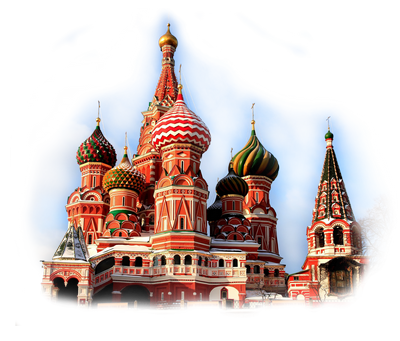 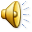 Выполнила:
ученица 6 «В» класса
Оганесян Арина
Подготовила:
Учитель I категории
Махова Оксана Валерьевна
Символика Российской Федерации
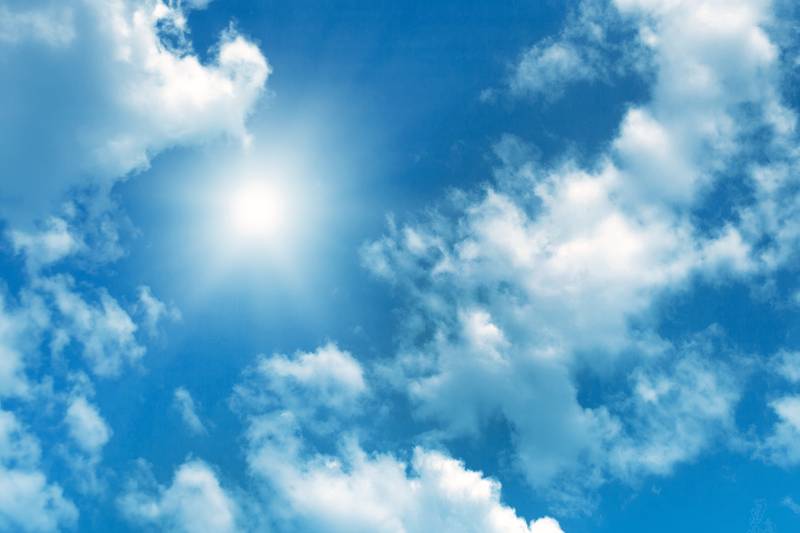 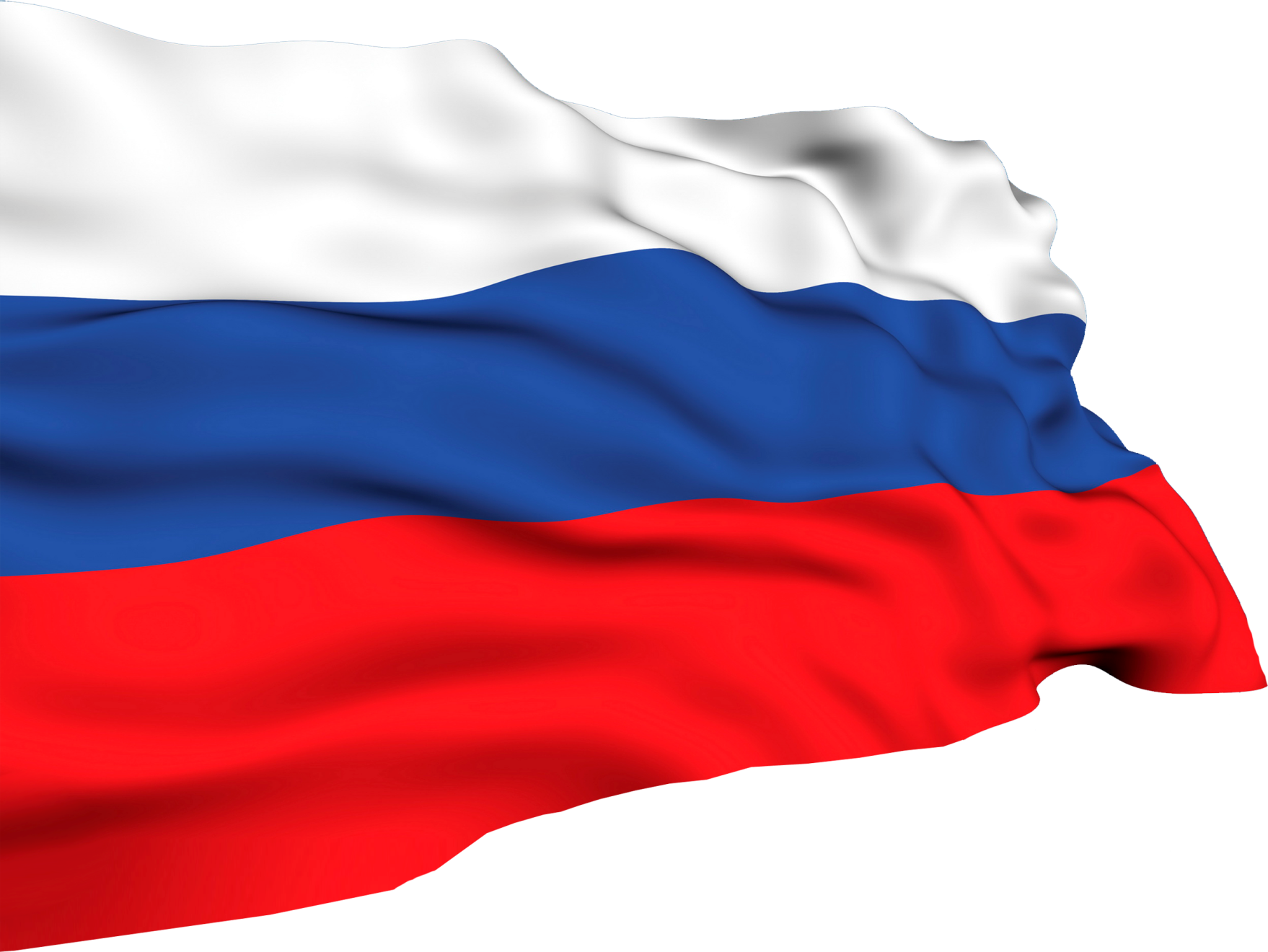 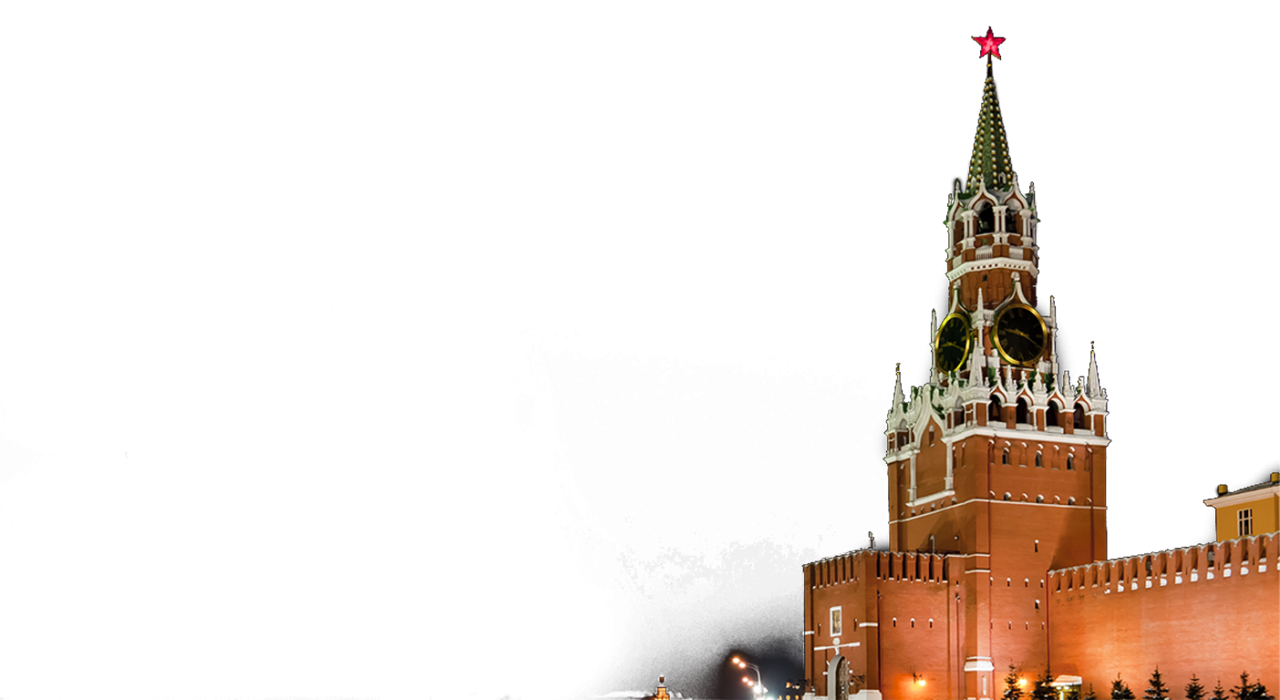 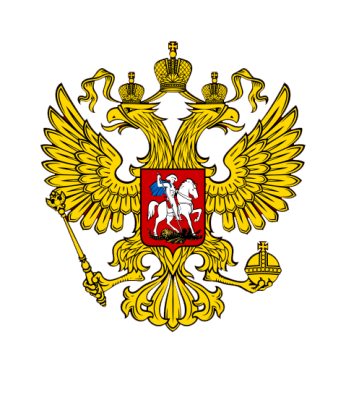 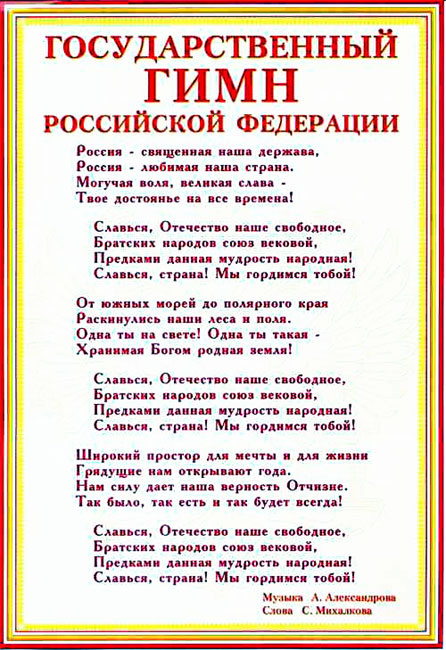 Герб
Российской Федерации
Флаг
Российской Федерации
Символика Ростовской области
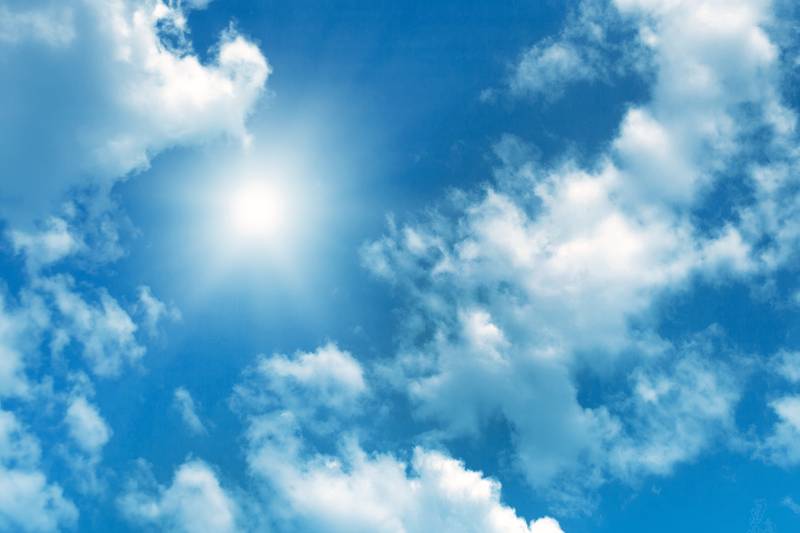 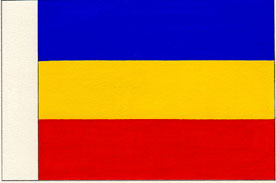 Герб и флаг
Ростовской области
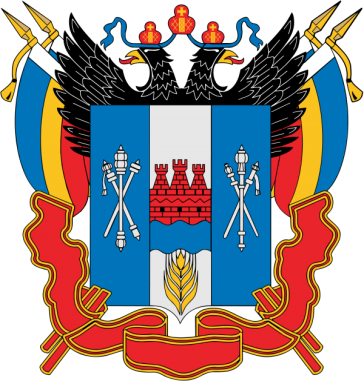 Гимн Ростовской области

Всколыхнулся, взволновалсяПравославный тихий Дон,И повсюду отозвался 
На призыв свободы он.Зеленеет степь донскаяЗолотятся волны нивИ с простора, слух лаская,Вольный слышится призыв.Славься, Дон, и в наши годыВ память волной старины,В час невзгоды честь свободыОтстоят твои сыны.

слова Ф.И.Анисимова
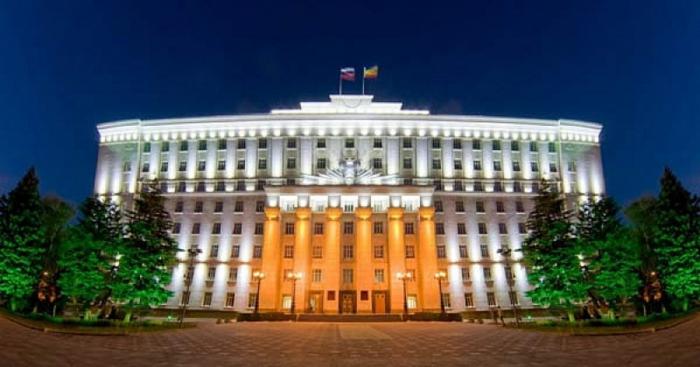 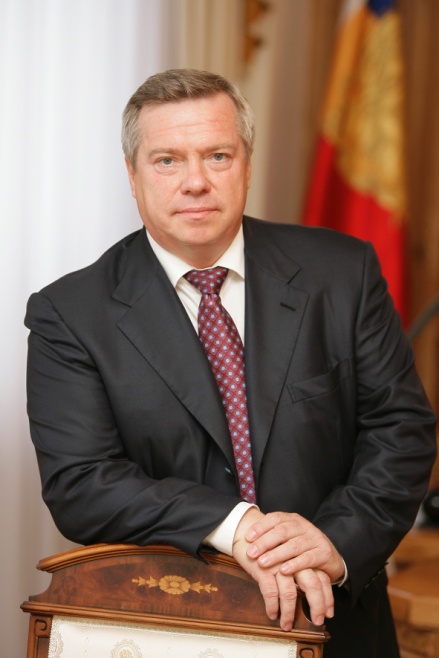 Губернатор
Ростовской области
В.Ю. Голубев
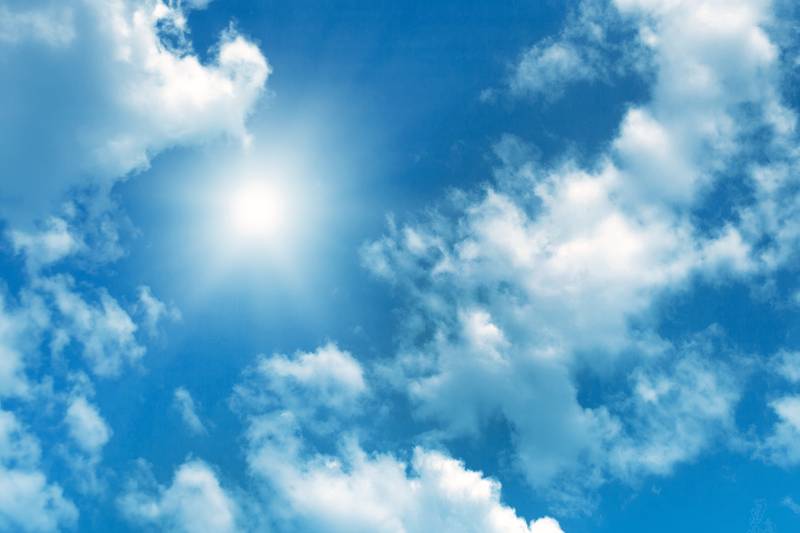 Основной Закон РФ
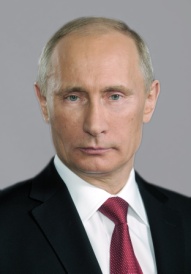 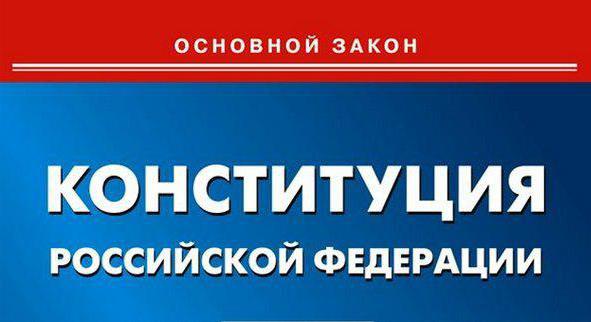 Гарант 
Конституции РФ
Президент РФ
В.В. Путин
Конституция РоссииГражданам дает права.Никаких законов силаНе сильней, чем в ней слова.Право есть на честный суд,Право на жильё и труд,Право созидать, учиться,Избираться и лечиться…И запомните, друзья,Их у нас отнять нельзя!

О. Емельянова
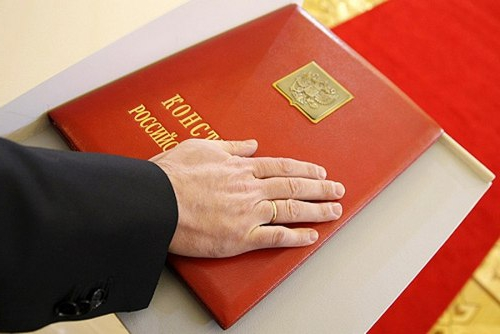 12 декабря 1993 года 
всенародным референдумом принята Конституция РФ.
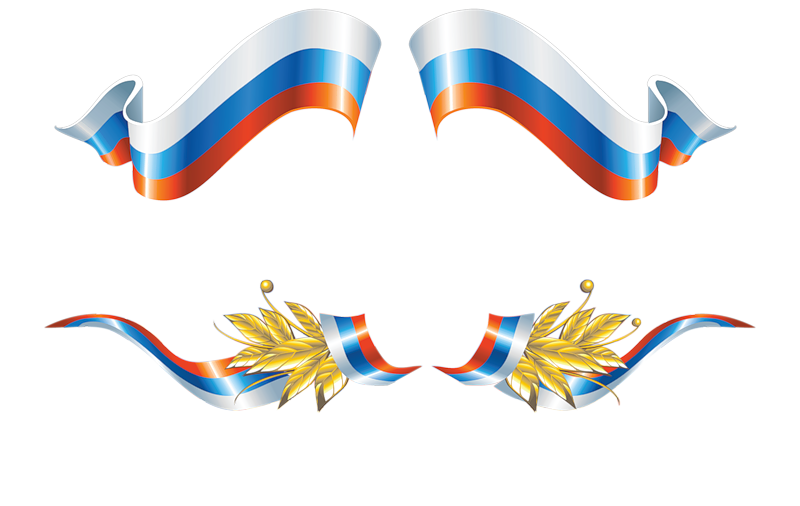 Конституция РФ определяет
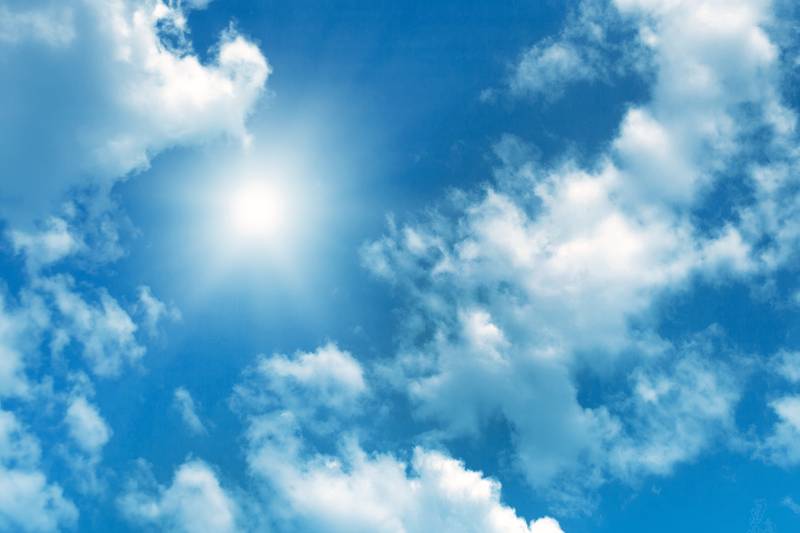 Что такое права
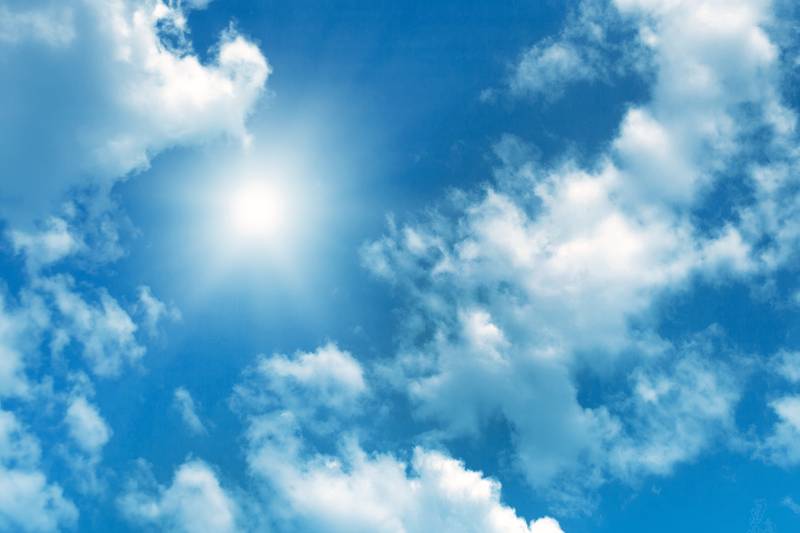 Права человека - это нормативно оформленные особенности бытия личности, которые выражают ее свободу и являются необходимым условием ее жизни, взаимоотношений с другими людьми, обществом, государством.
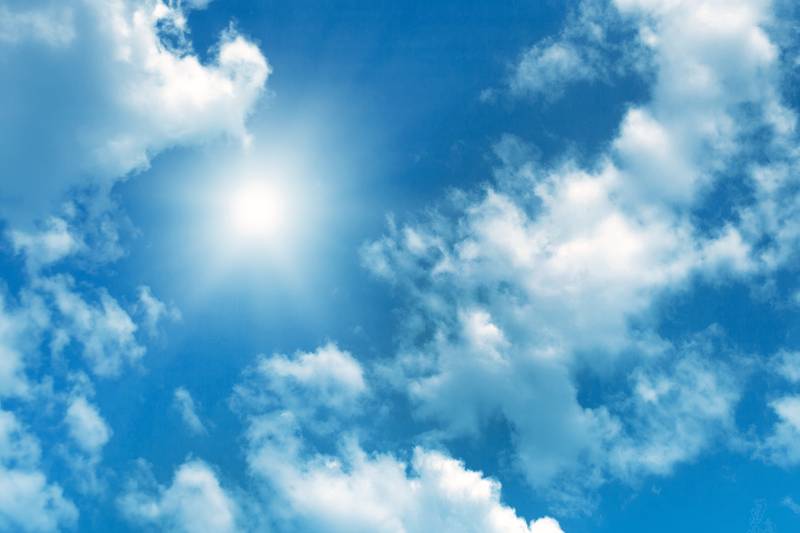 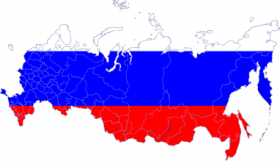 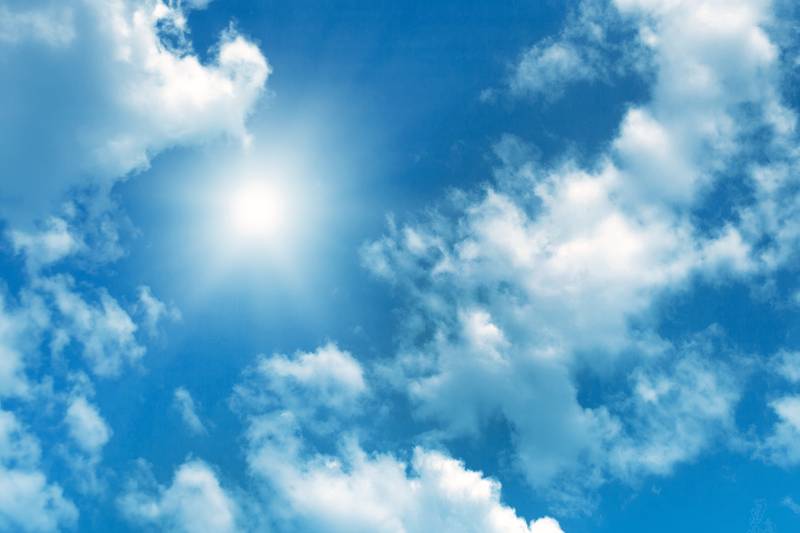 Где проходит граница твоих прав?
Что такое обязанности
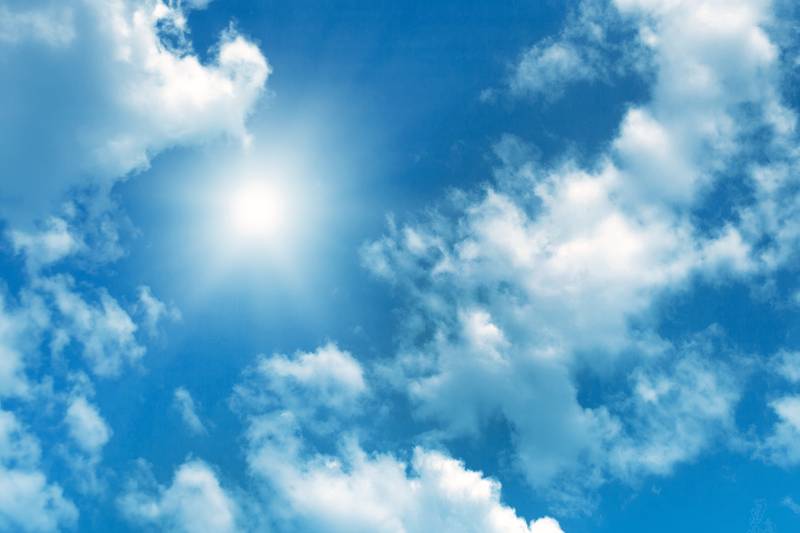 Конституционные (основные) обязанности — это конституционно закрепленные и охраняемые законом требования, предъявляемые к человеку и гражданину и связанные с необходимостью его участия в обеспечении интересов общества, государства и других граждан.
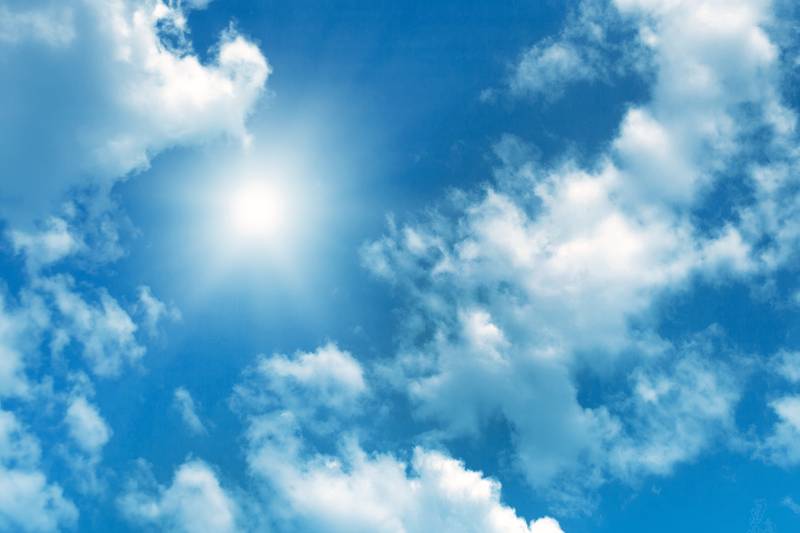 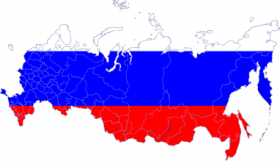 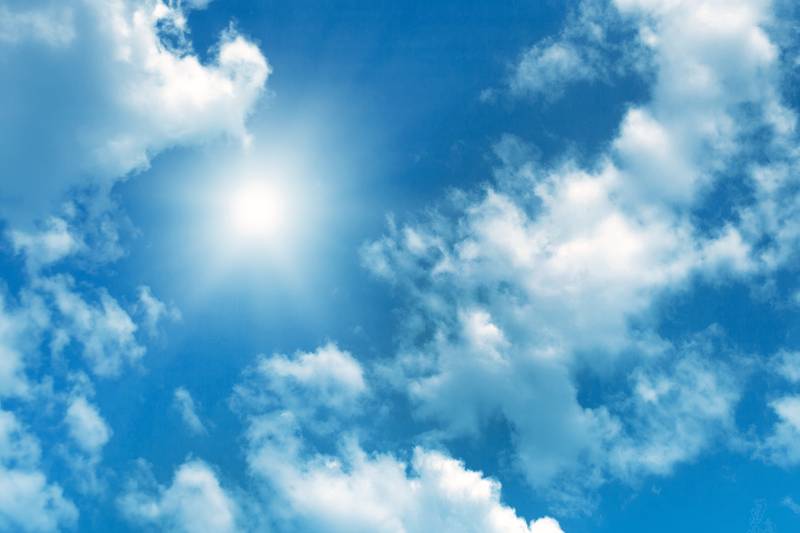 Права ребенка
Ребенком является каждый человекдо достижения 18-летнего возраста.
Каждый ребенок на Земле – это достояние всего человечества!
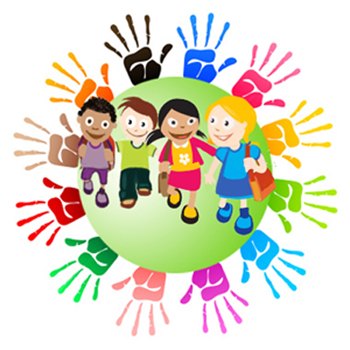 Все дети, независимо от цвета кожи, языка, религии, пола, имеют равные права!
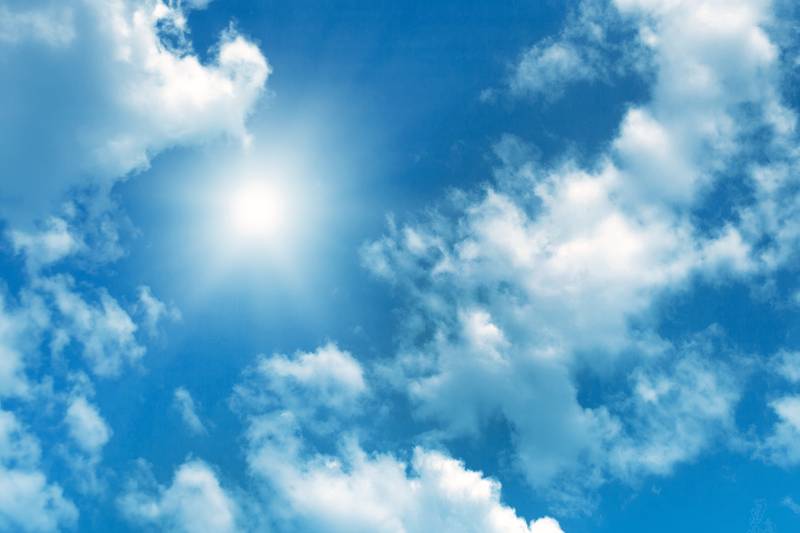 Нормативные документы о правах ребенка
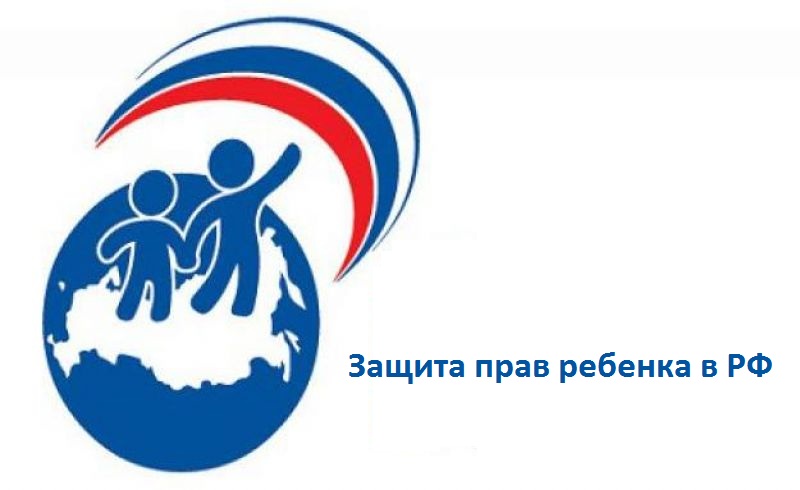 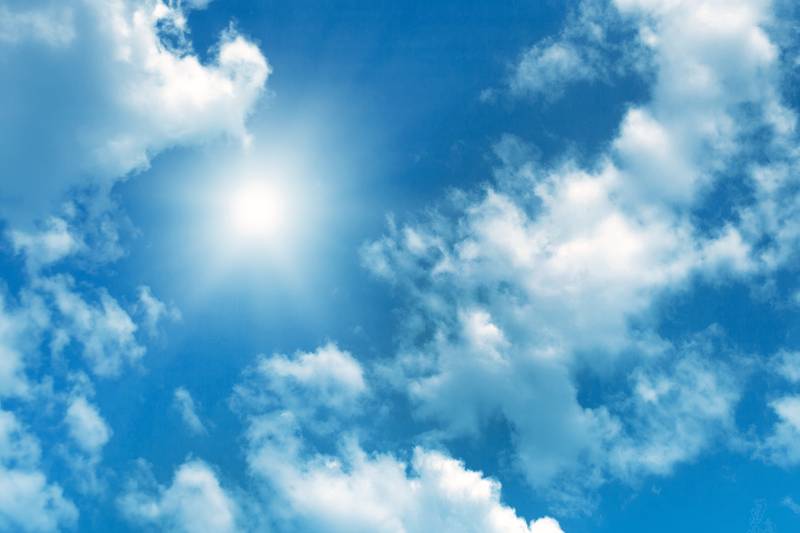 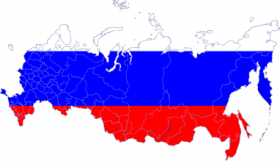 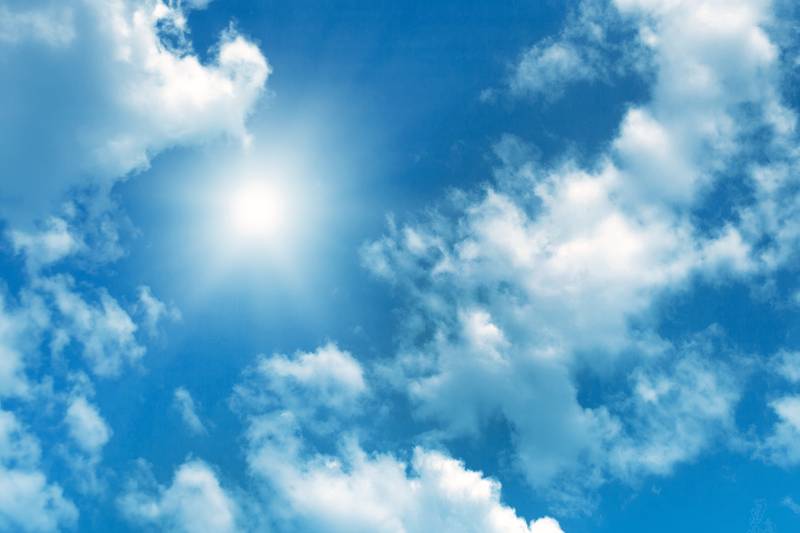 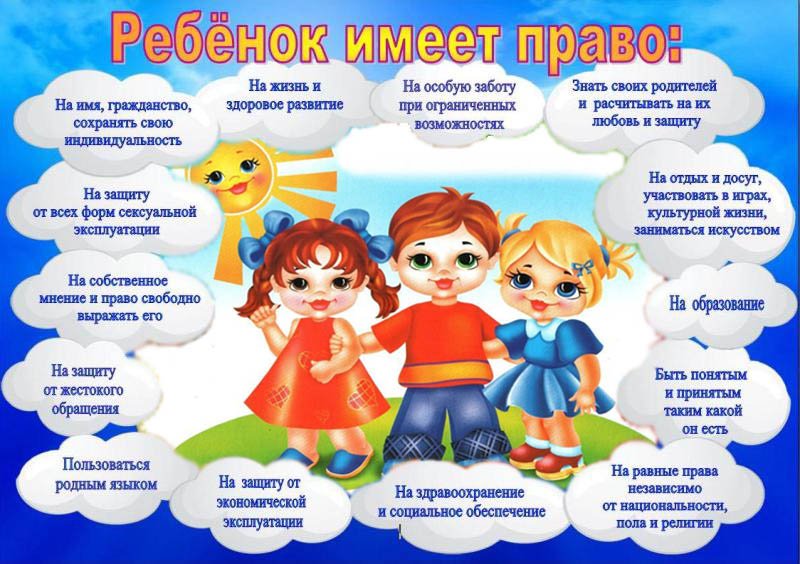 Немного о себе…
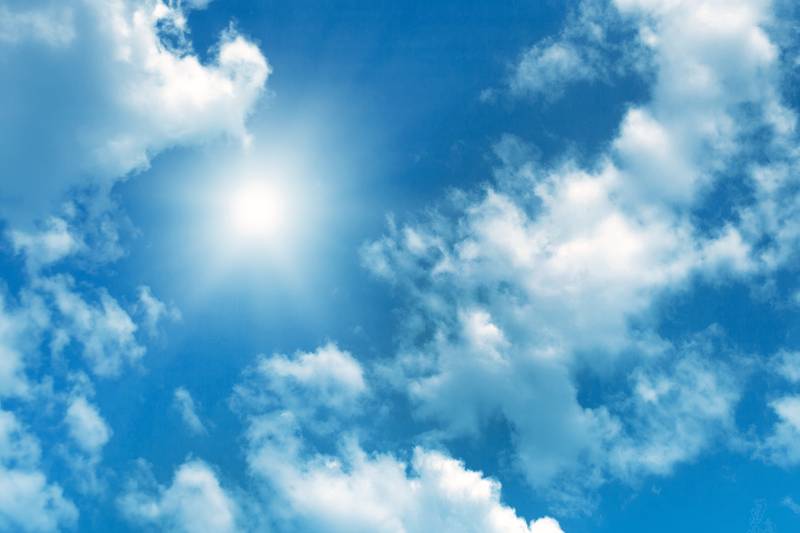 Меня зовут Оганесян Арина.
Мне 12 лет.
Мои увлечения: эстрадный вокал, шахматы.
Мои цели:
Успешная учеба,
Изучение иностранных языков.
Мои родители:
мама – Оганесян Екатерина, педагог,
папа – Оганесян Константин, программист.
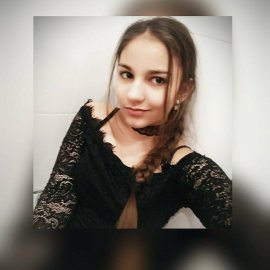 Моё гражданское кредо
«Сознание права развивает сознание долга. Всеобщий закон — это свобода, кончающаяся там, где начинается свобода другого.»
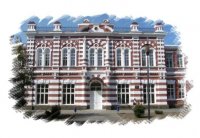 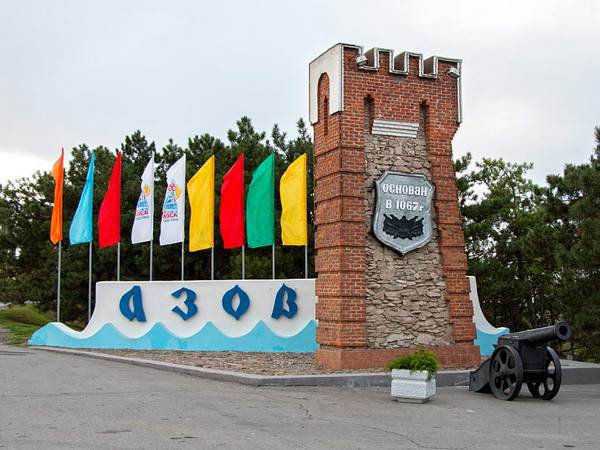 Виктор Мари Гюго
Мой город
Моя школа